高齢者の発達
ＱＯＬの実現は
どのようにして可能か
高齢者の労働率
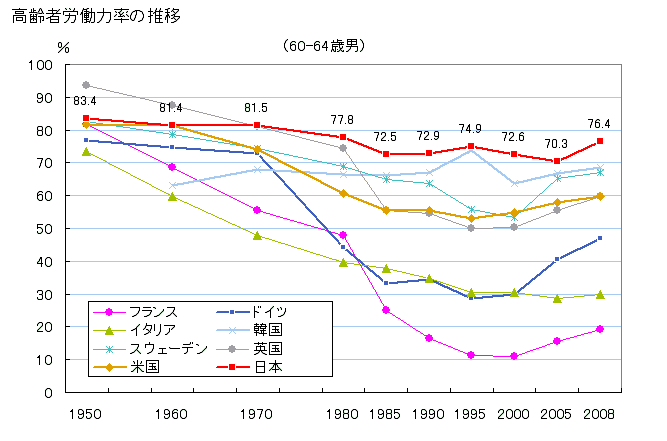 高齢者の労働が多いことは
何故か
日本人は労働が好きだから
社会保障が貧しいので、働かざるをえない
農業人口（兼業含む）が多い
好ましいことか？
超高齢者を乗り切るための定年延長は？
日本の高齢化の特質　労働力率・平均寿命
元気な老人
高齢者としての出発例から学ぶ発達の条件
発達を阻害するもの　場・健康
社会システムの問題として考える
福祉と教育の協力
元気な高齢者
１００歳のピアニスト
酒井さん（テキスト）
伊能忠敬（歴史的人物、生涯学習の模範）
高齢者は発達するのか
肉体的な発達は「限定付き」で可能。衰えた筋力を鍛練によってある程度回復すること
精神（挑戦する姿勢があれば）
発達を阻害するもの　場・健康
肥満指数の変化
元気な高齢者つくり
個人的な努力として
同心円的人間関係ではなく、多層的関係
新しいことにチャレンジする習慣
社会システムとして
定年問題
スポーツ・文化活動の場